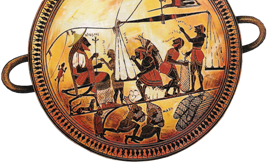 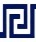 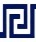 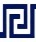 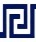 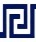 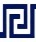 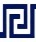 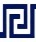 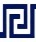 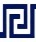 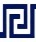 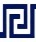 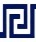 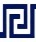 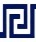 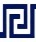 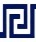 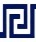 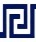 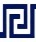 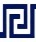 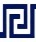 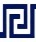 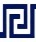 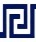 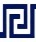 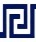 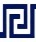 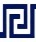 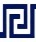 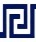 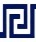 в города Греции
из колоний
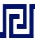 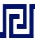 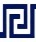 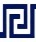 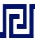 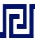 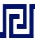 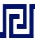 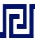 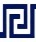 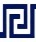 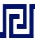 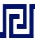 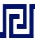 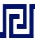 РАЗВИТИЕ ТОРГОВЛИ
Греческие купцы привозили:
Взвешивание сильфия (ценного растения) в г. Кирены (Африка)
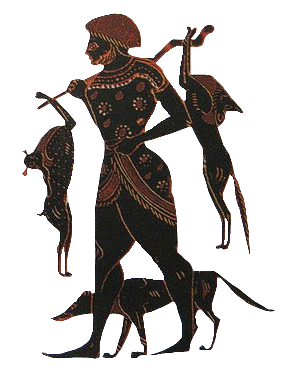 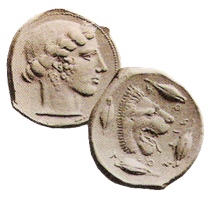 пшеницу
рабов
Монеты
мед
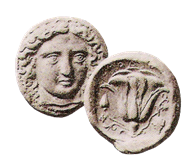 из г. Милета
шкуры животных
скот
с о. Родос
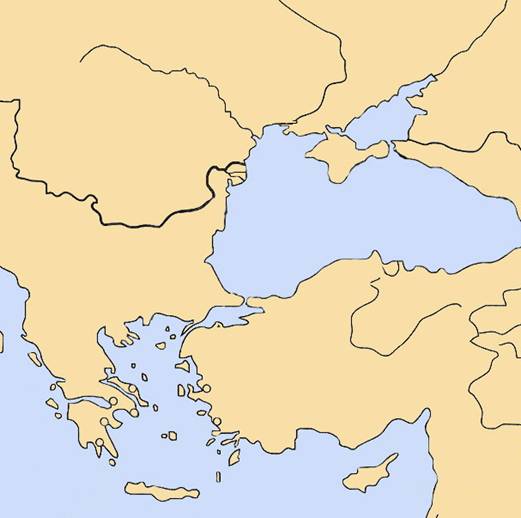 скифы
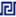 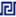 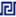 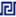 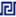 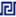 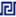 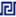 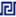 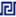 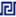 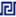 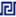 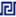 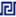 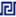 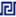 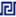 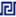 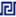 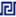 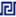 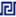 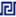 Ольвия
Черное море
Милет
Эгейское море
Афины
Спарта
ГРЕКИ  И  СКИФЫ
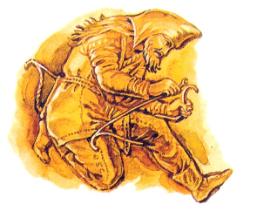 Скифский лучник. Изображение на древнегреческой вазе
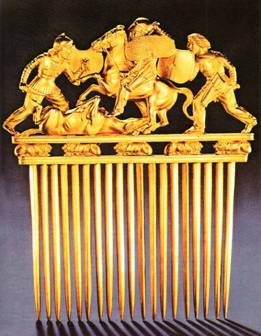 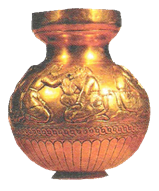 Золотые вещи из скифских курганов
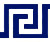 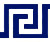 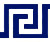 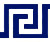 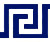 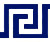 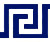 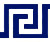 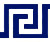 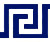 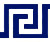 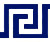 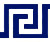 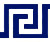 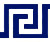 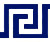 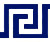 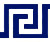 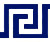 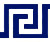 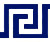 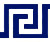 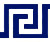 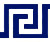 ЧТО  ДАЛА  КОЛОНИЗАЦИЯ  ГРЕКАМ
Колонизация:
расширила знания древних греков. Они встретились со множеством новых для них народов, узнали об их обычаях, религии и культуре
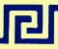 способствовала развитию хозяйства и торговли, а также мореплавания. Росли и богатели новые города
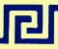 заставила греков осознать себя единым народом, отличающимся от других народов. Греки стали называть себя эллинами, а свою страну - Элладой.  Другие народы они называли варварами
Тест для самопроверки учащихся
1. Греки покидали Родину и основывали свои поселения из-за:
        а) увеличения притока рабов в полисы Греции
        б) угрозы голода
        в) вторжения племен дорийцев с севера.
2. Где греки основывали свои колонии?                                  
       а) в глубине чужих территорий
       б) во внутренних районах балканского полуострова
       в) на побережье Средиземного и Черного морей.
3. Товары, которые греки везли в колонии, - это:
       а) оливковое масло, вино, оружие
       б) рабы, зерно, оливковое масло
       в) зерно, мед, шкуры животных.
4. Греческие колонии:
        а) подчинялись метрополиям
        б) превращались в самостоятельные государства
        в) входили в состав государств, на территории которых были основаны.
5. Греки, жившие в разных концах побережья Средиземного и Черного морей,:
        а) порывали связь с Родиной
        б) забывали родной язык и перенимали культуру местных народов
        в) говорили на родном языке и называли себя эллинами.
Задания для самопроверки:
     Греки называли одни свои корабли – «многоместные» и «крутобокие», а другие – «многовесельные» и «быстролетные». 
     К каким из кораблей, изображенных на рисунках, можно отнести первые эпитеты, а к каким – вторые? Как использовались те и другие корабли?
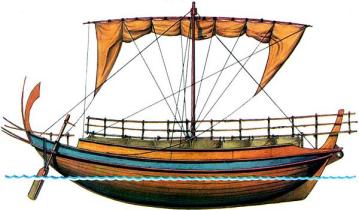 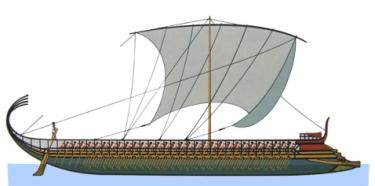 2.
1.
Рассмотрите на рисунке древнегреческие корабли. Какой из них является торговым кораблем, а какой – военным? Объясните, почему вы так думаете?
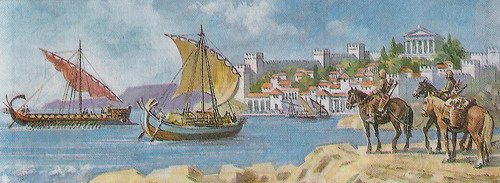 На следующем уроке возможно использование некоторых фрагментов презентации для проверки знаний. 
        Я считаю, что такая форма работы на уроке формирует навыки и умения 
                                     -логического мышления
      - развивает зрительную память
что позволяет уже с 5 класса подготавливать учащихся к работе с КИМАМи на экзаменах в форме ЕГЭ.
        Формируя информационную компетентность, мало установить в школе один или несколько компьютерных классов с современной техникой и всех поголовно научить информационным технологиям и программированию. Надо менять технологию обучения, по-новому организовывать учебный процесс, подумать о том, какими должны быть ученики и учителя, и, естественно, учебники.